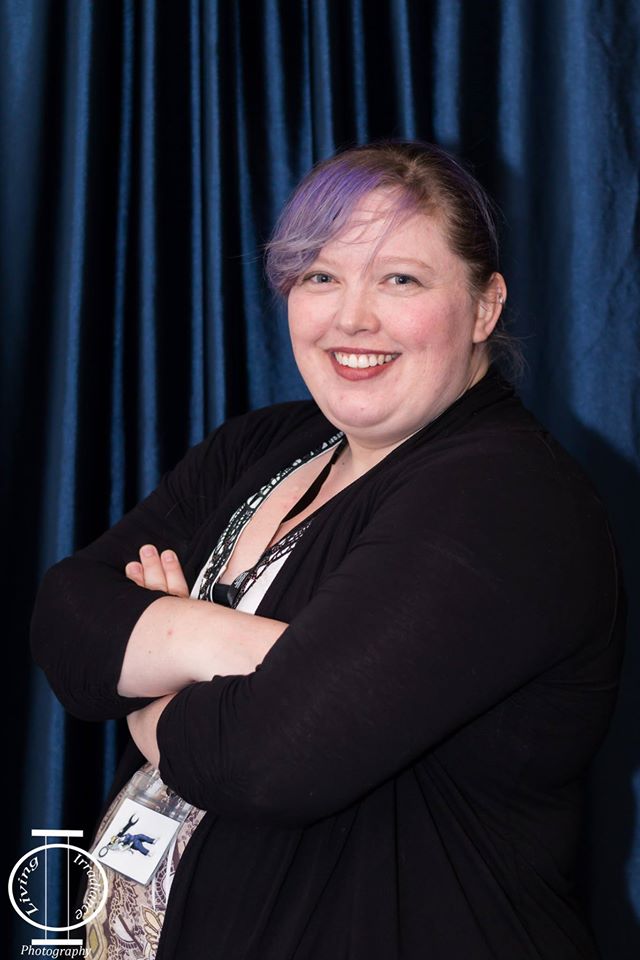 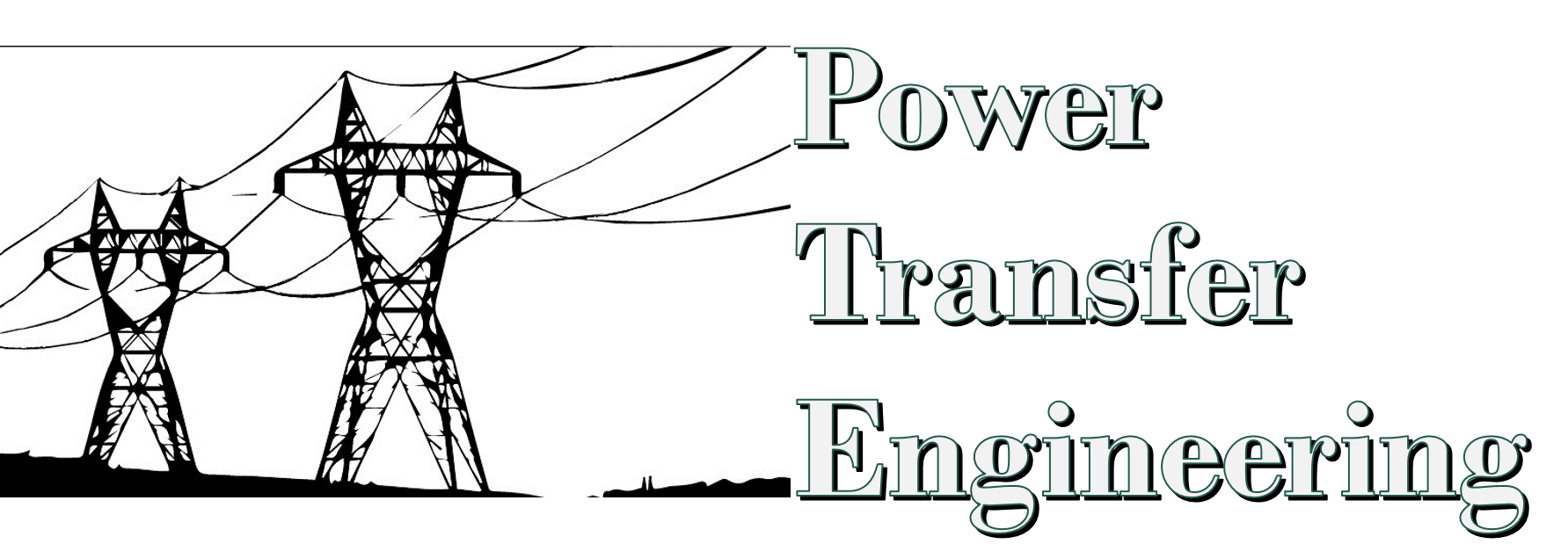 --+
Transposition in a Nutshell
Mitigating Transmission Power Line Losses 
Without Breaking the Bank
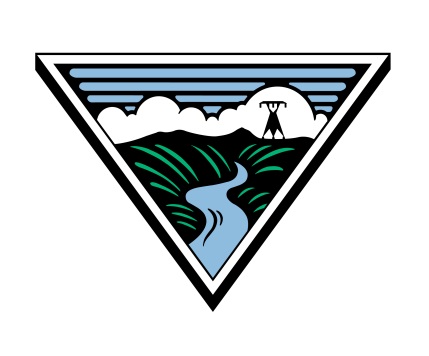 Autumn Engh
OIT BSREE/MSREE, Bonneville Power Administration
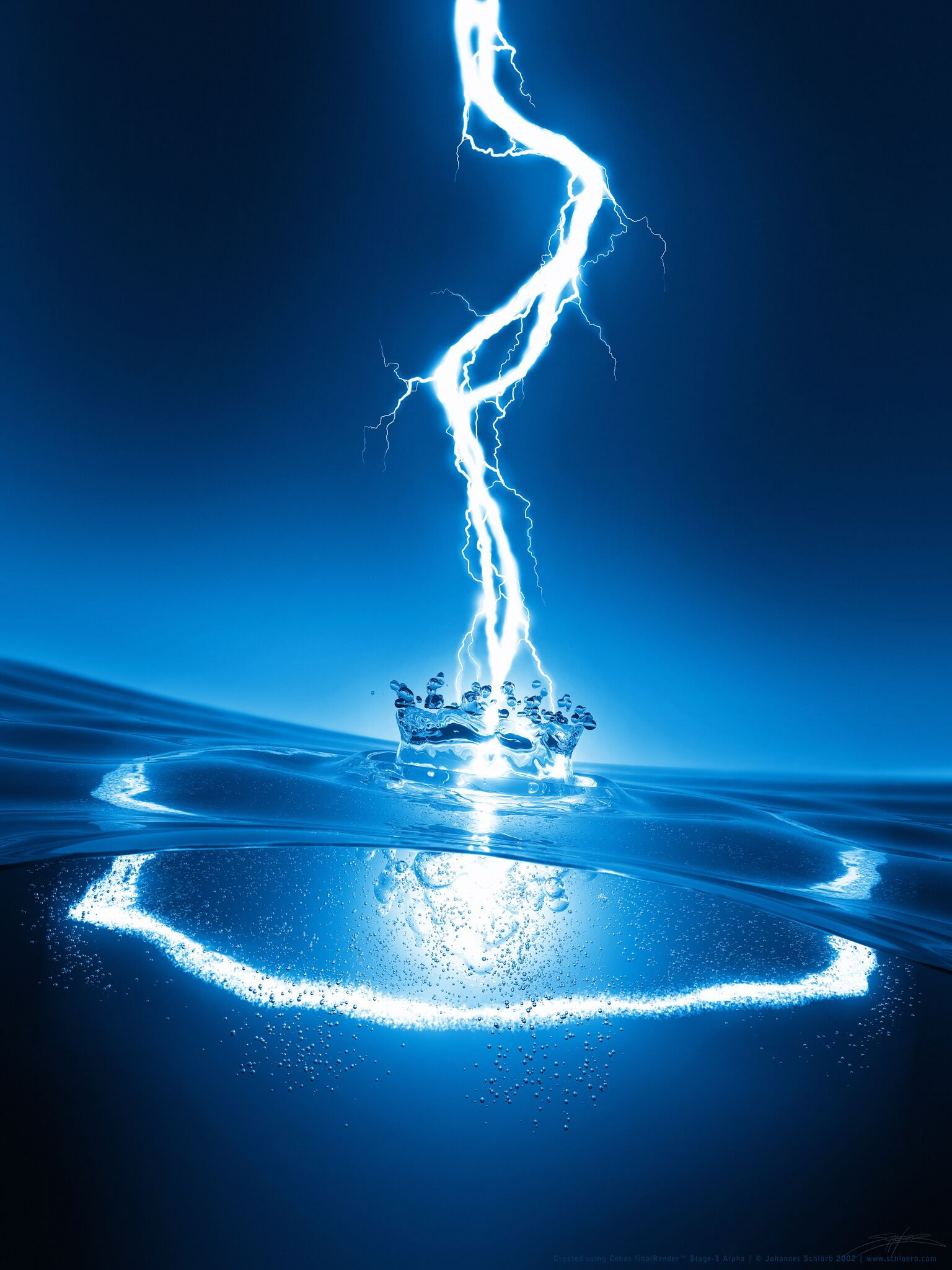 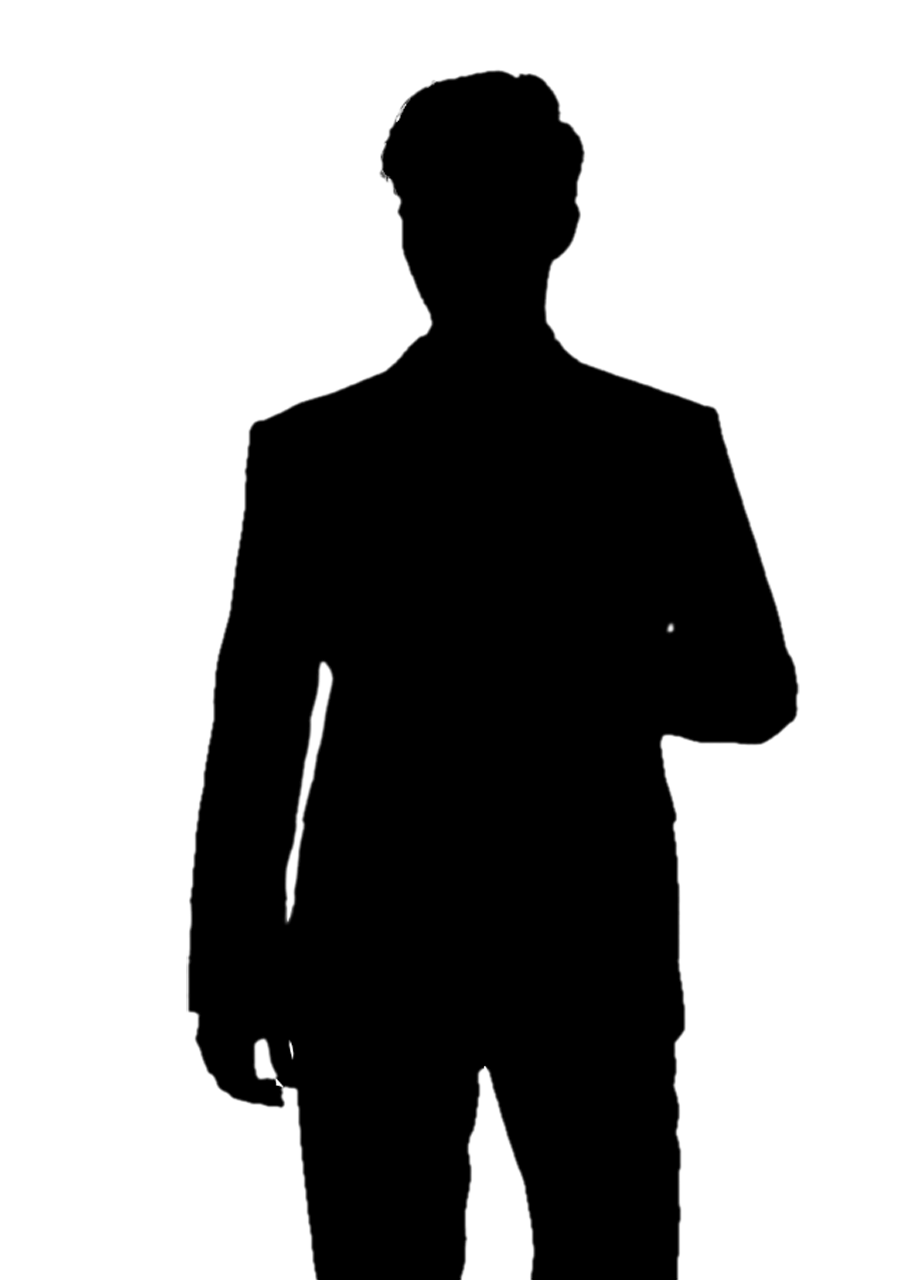 What Does 
Electricity 
Mean to You?
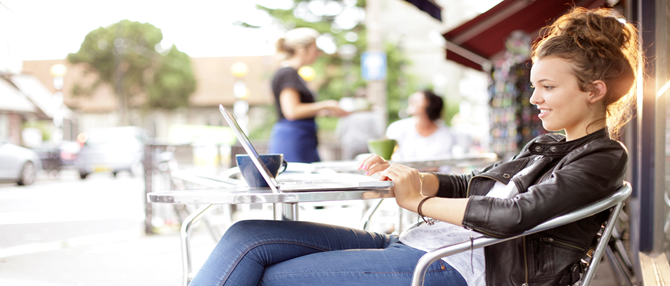 100% 
have access 
to Electricity
In America
20% 
Electrical 
losses
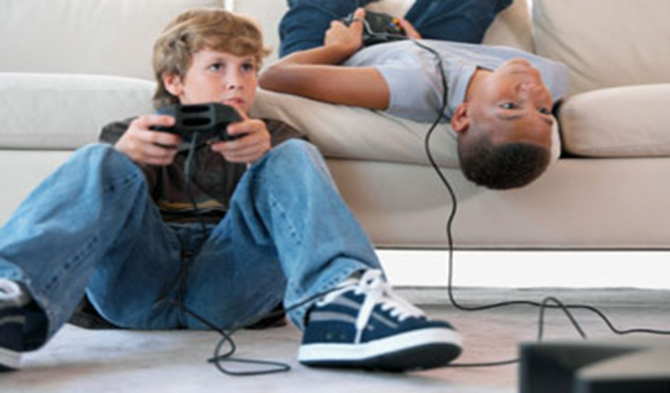 on average
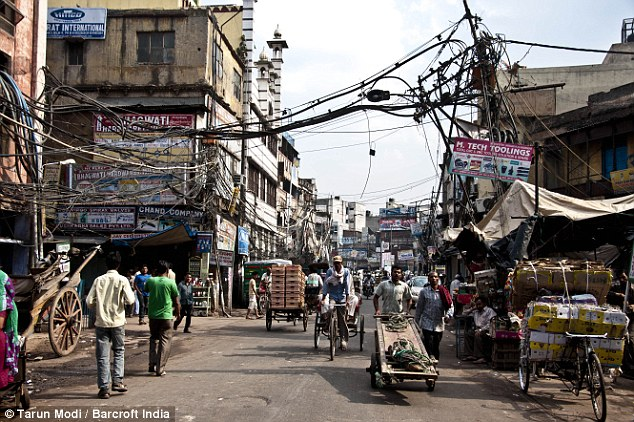 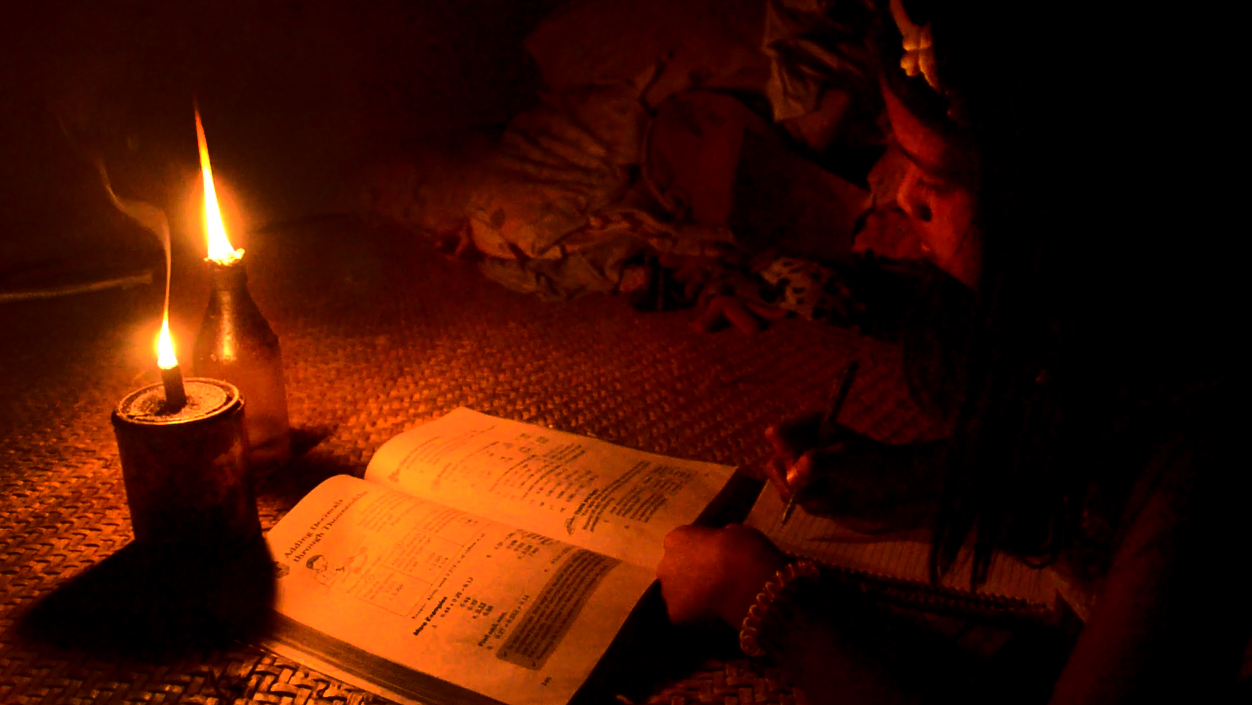 80% Electrical
losses
at best
Globally
1 in 6 
don’t have Electricity
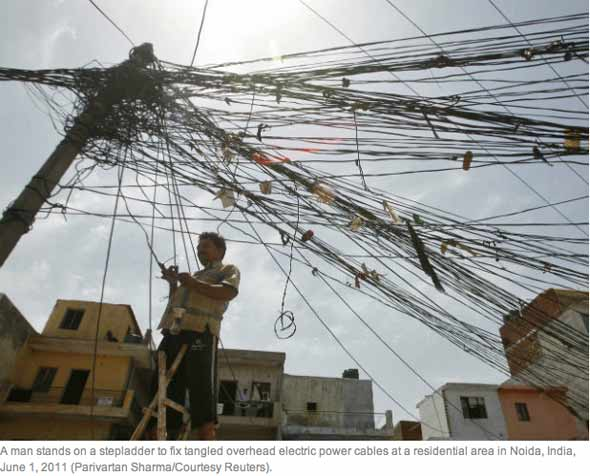 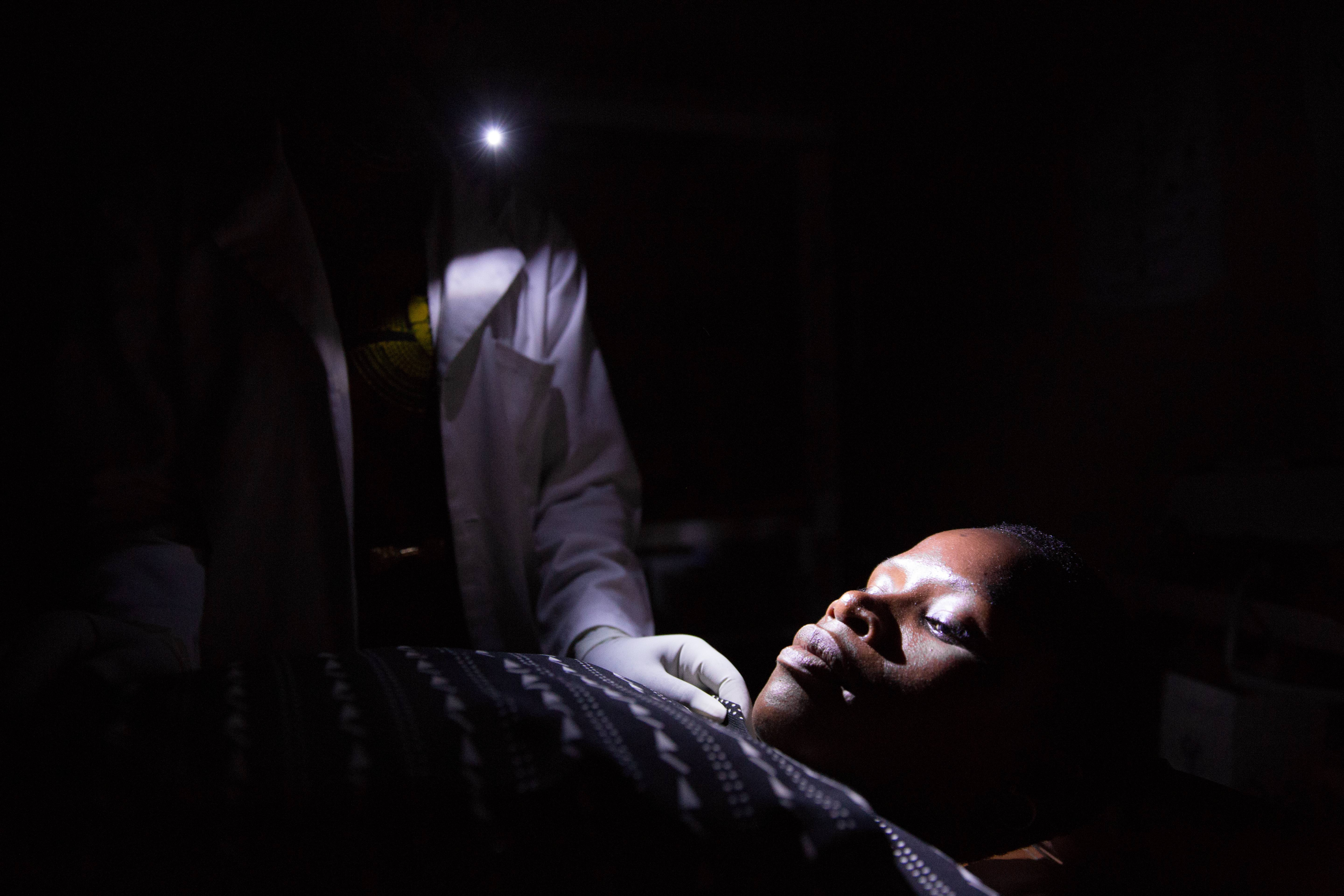 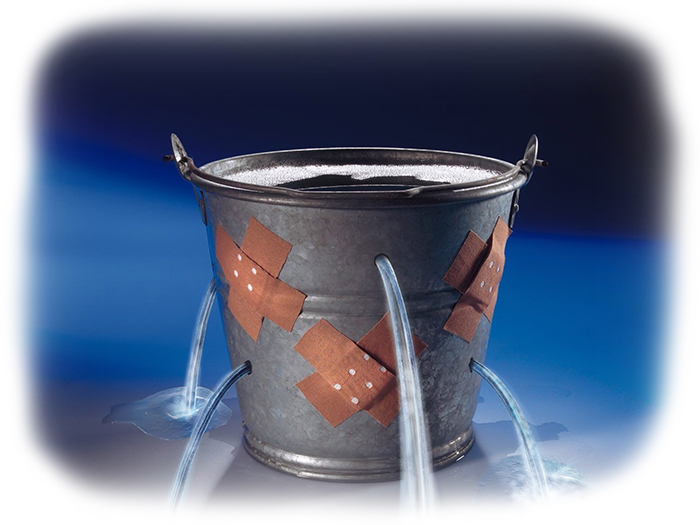 Portland’s Current Electrical Grid
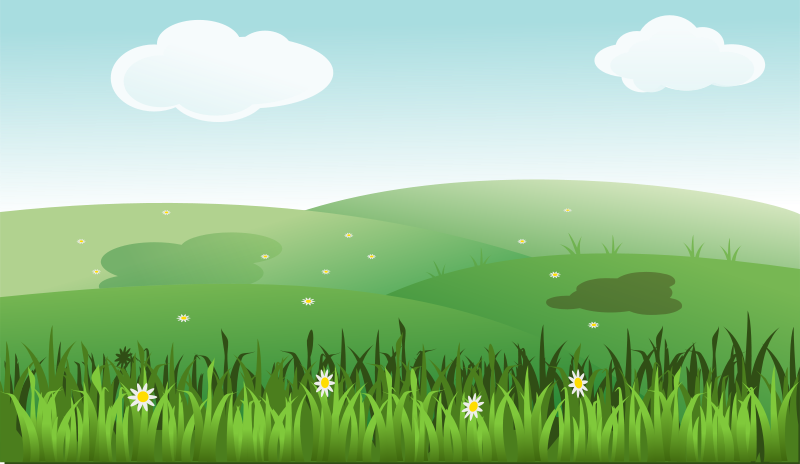 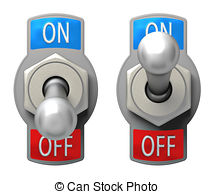 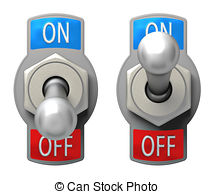 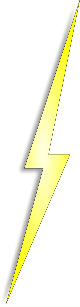 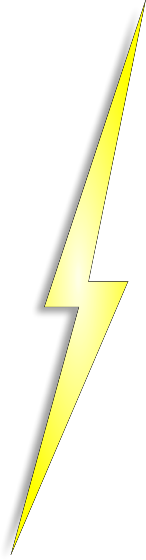 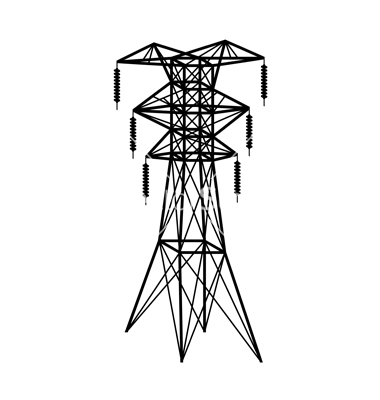 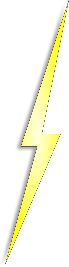 B Ø
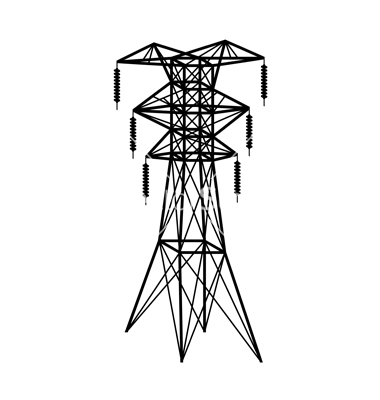 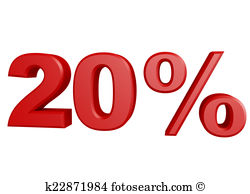 C Ø
A Ø
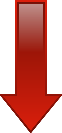 100%
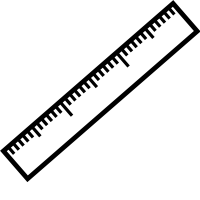 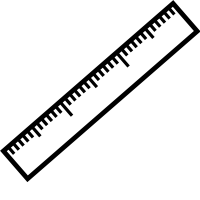 75%
100%
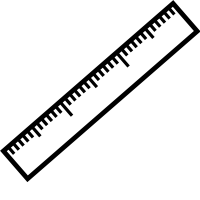 50%
75%
25%
50%
0%
25%
0%
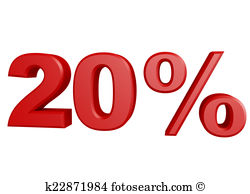 Possible Electrical Losses:
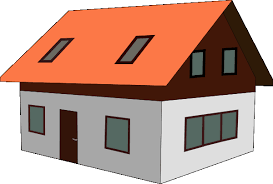 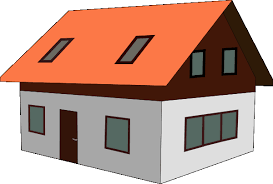 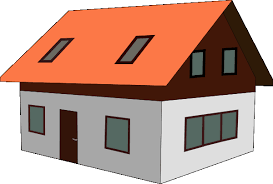 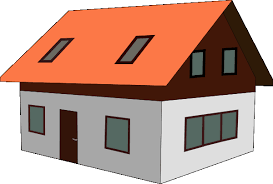 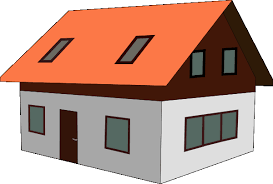 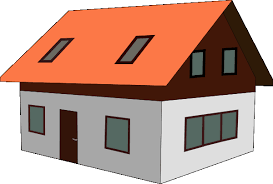 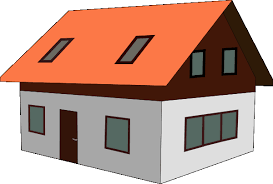 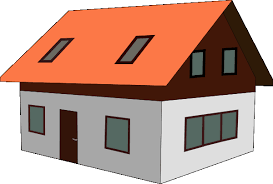 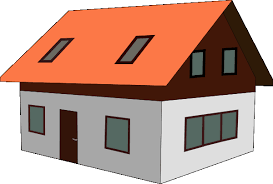 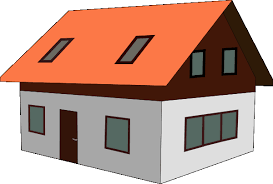 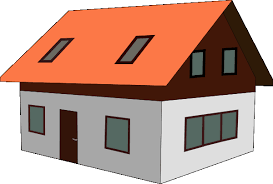 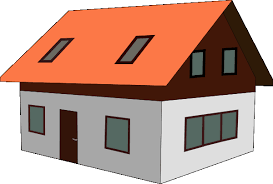 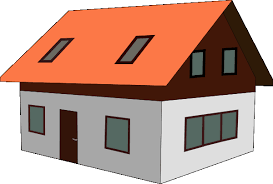 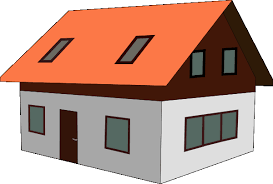 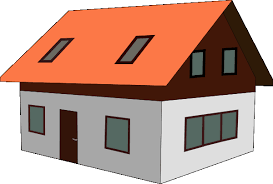 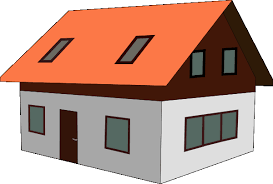 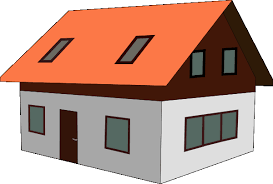 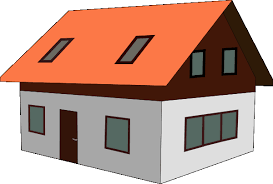 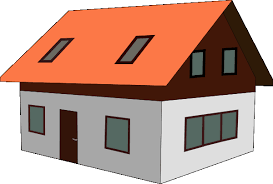 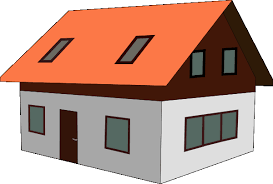 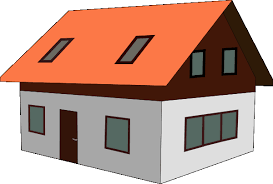 50,000 Homes
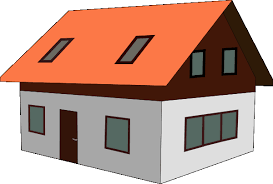 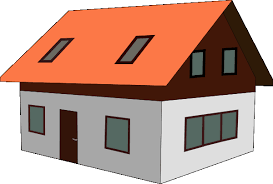 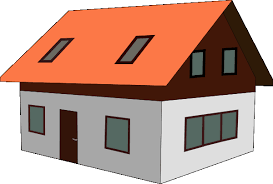 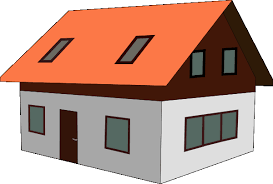 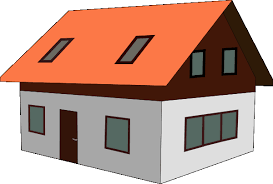 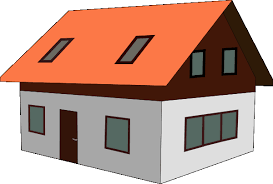 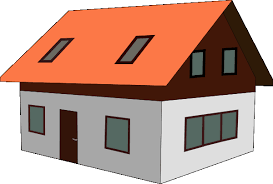 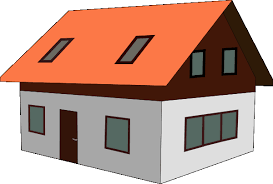 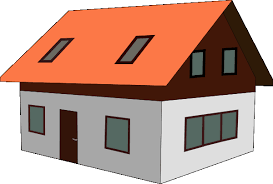 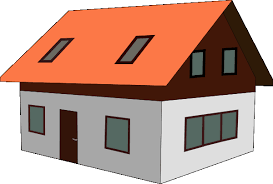 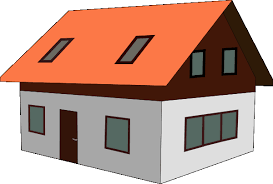 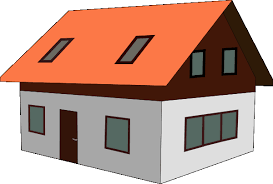 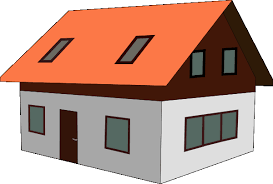 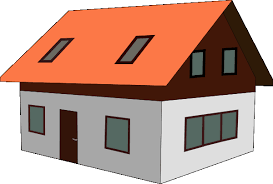 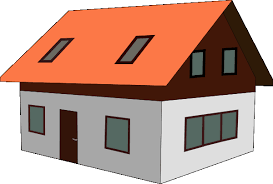 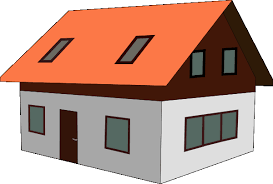 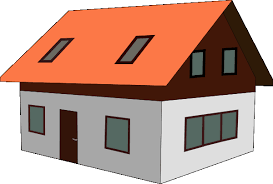 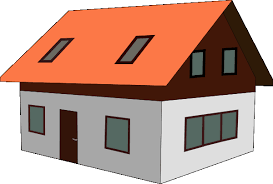 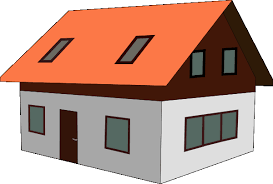 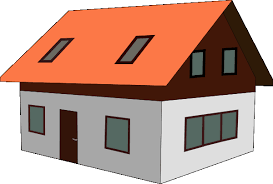 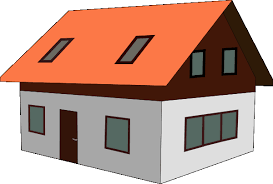 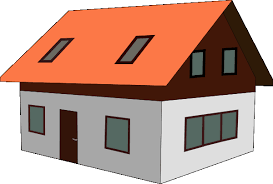 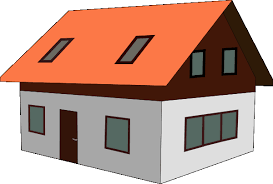 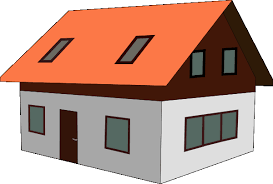 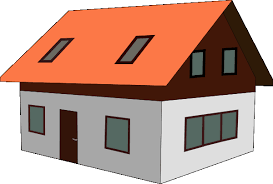 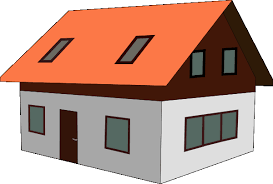 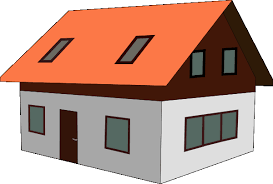 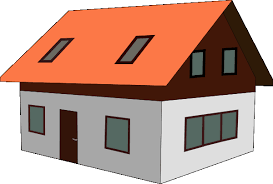 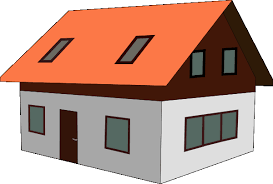 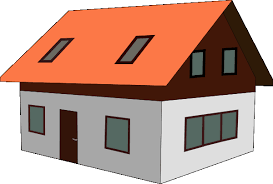 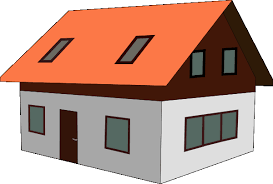 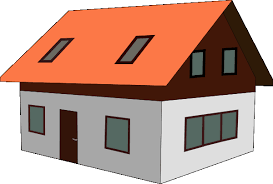 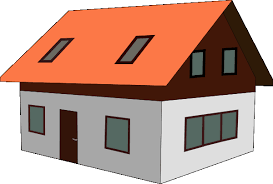 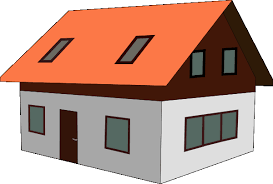 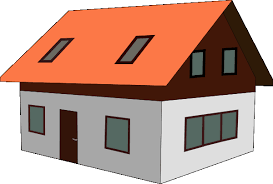 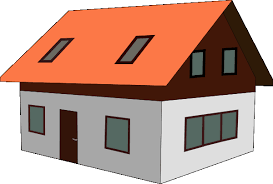 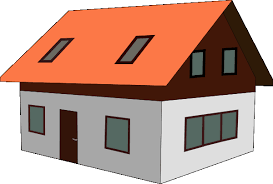 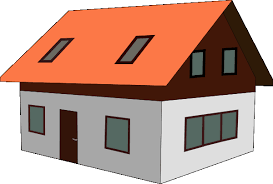 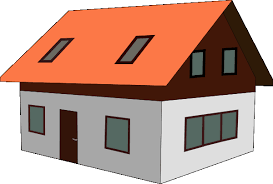 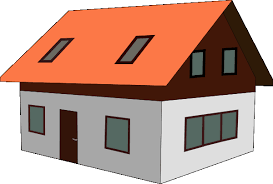 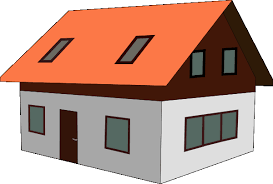 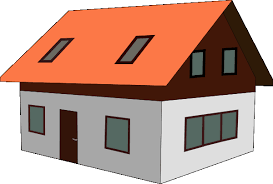 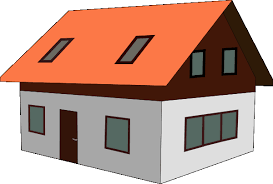 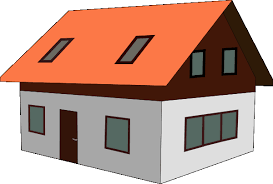 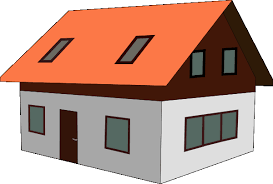 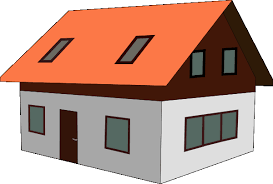 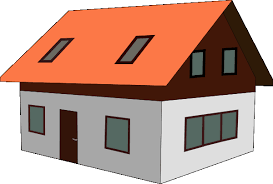 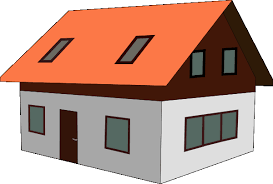 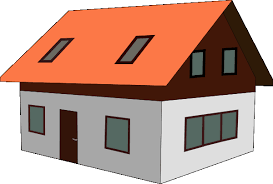 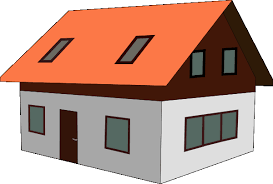 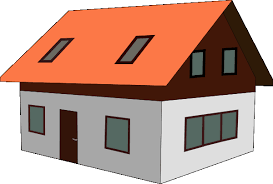 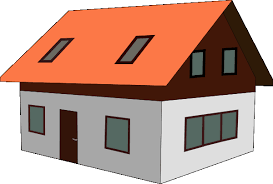 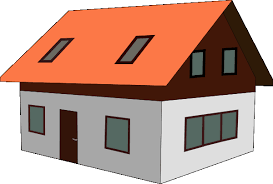 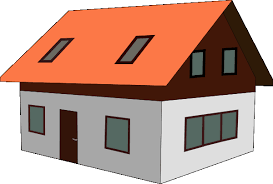 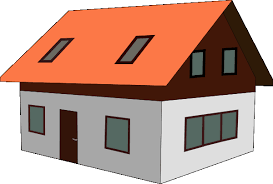 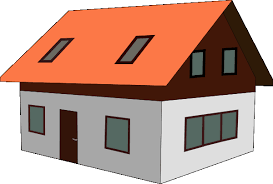 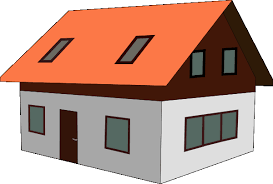 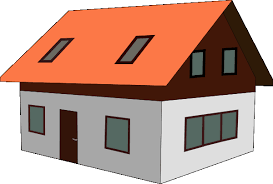 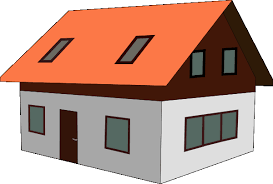 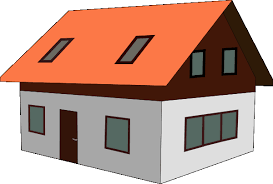 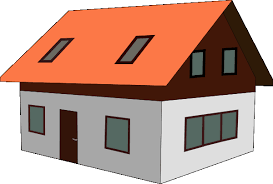 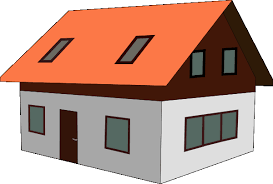 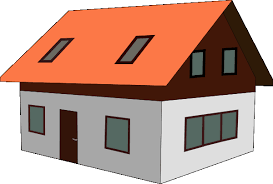 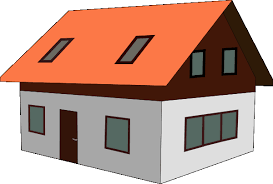 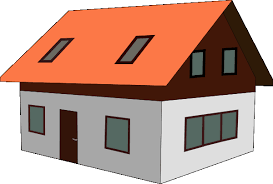 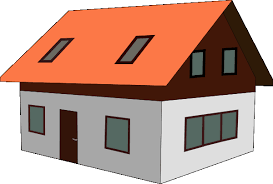 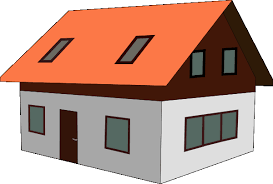 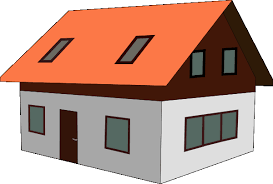 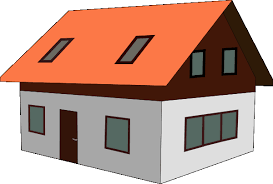 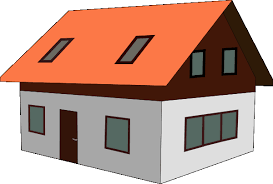 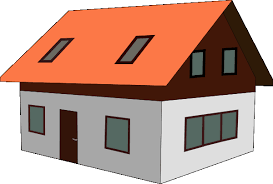 [Speaker Notes: This is the problem.
Current standards are between 25-300 miles.  Coupling doesn’t even start until 50 miles.]
Electricity to Meet Demand
↑ Electricity
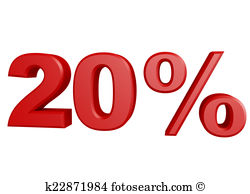 Demand
No ↑ Profits
Consumers
Generation
Like Working for Free
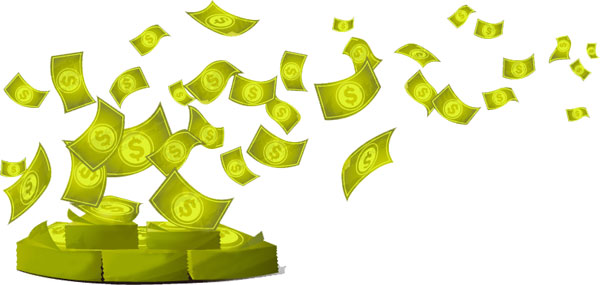 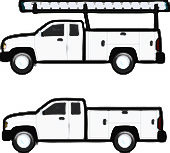 Electric Co.
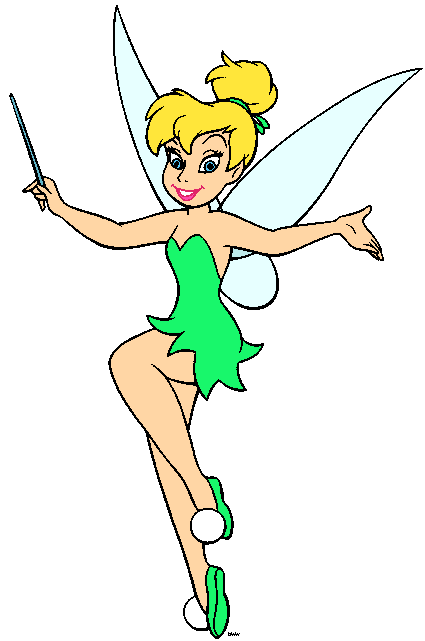 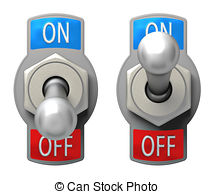 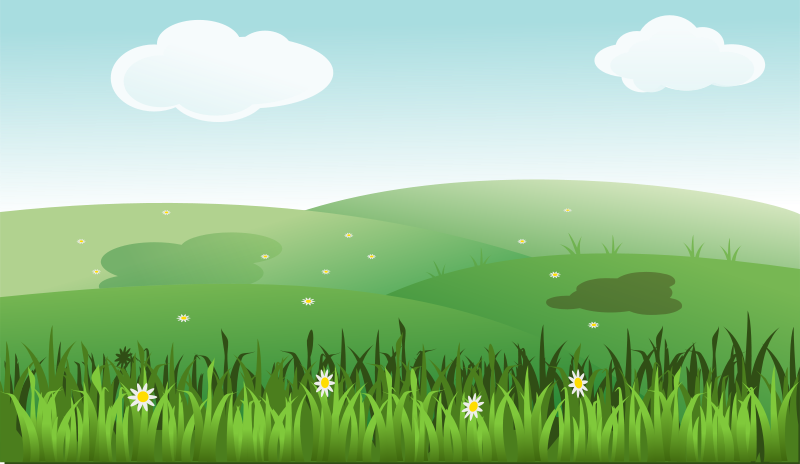 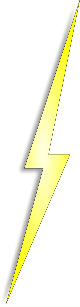 YAY Transposition Fairy 
(who looks suspiciously like, but is definitely NOT a copyrighted character)
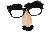 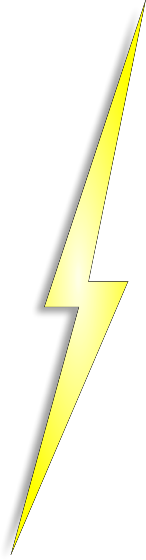 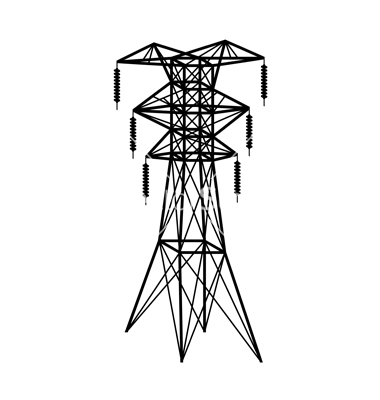 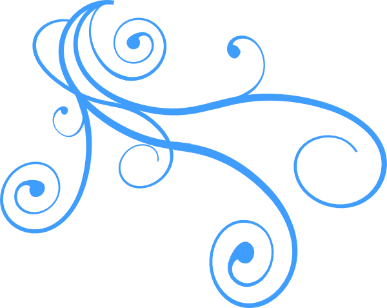 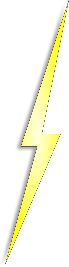 B Ø
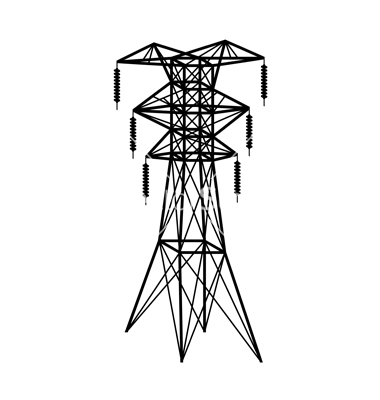 C Ø
A Ø
100%
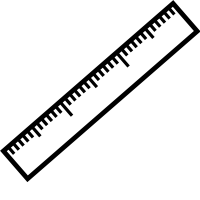 75%
100%
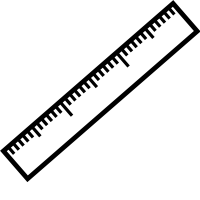 50%
75%
25%
50%
0%
25%
0%
Transposition Standard
Not Needed
Definitely Needed
Ask an Engineer
25
300
Length of Line (miles)
My Solution
Current Method
Calculate Electrical Losses:
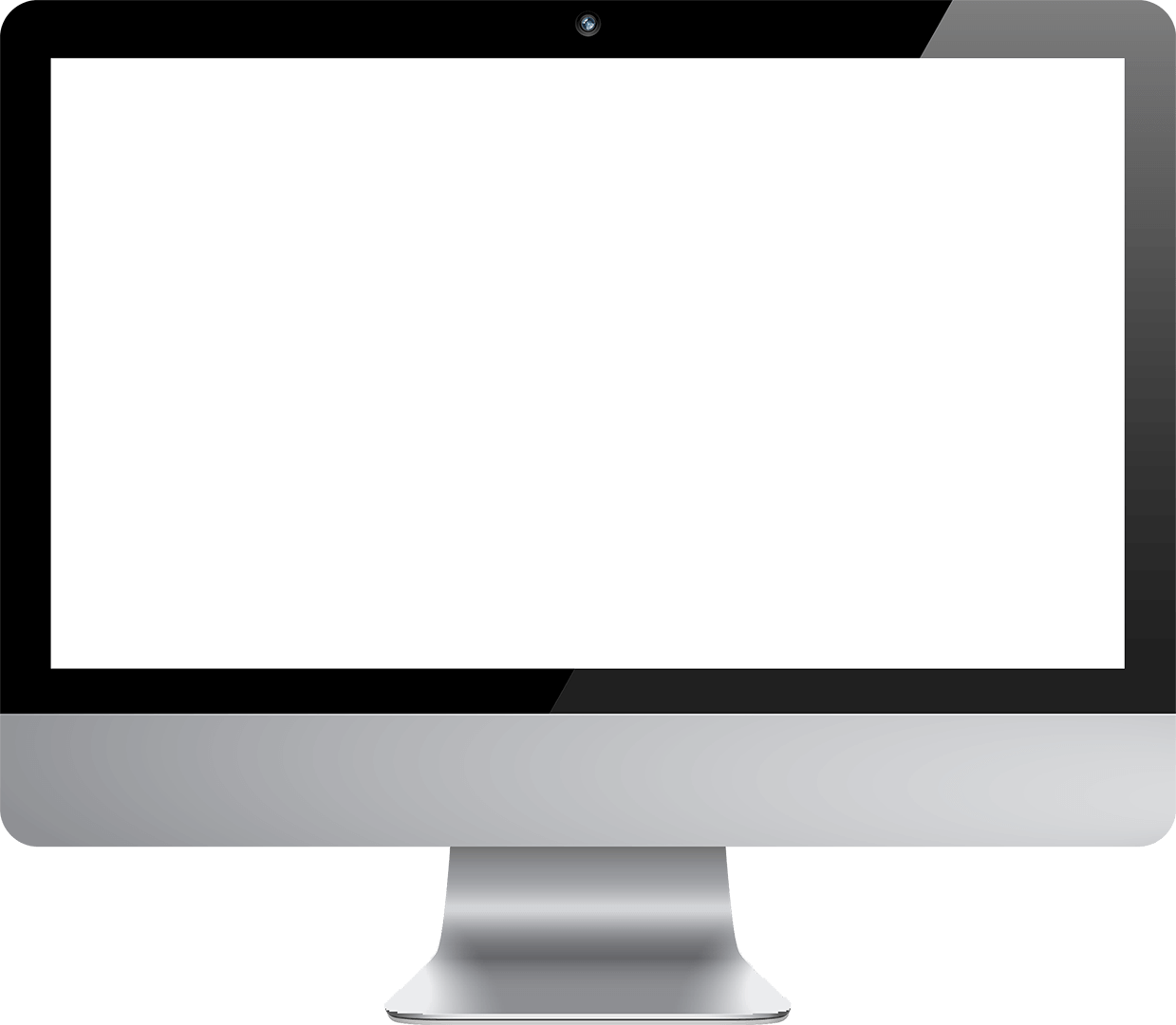 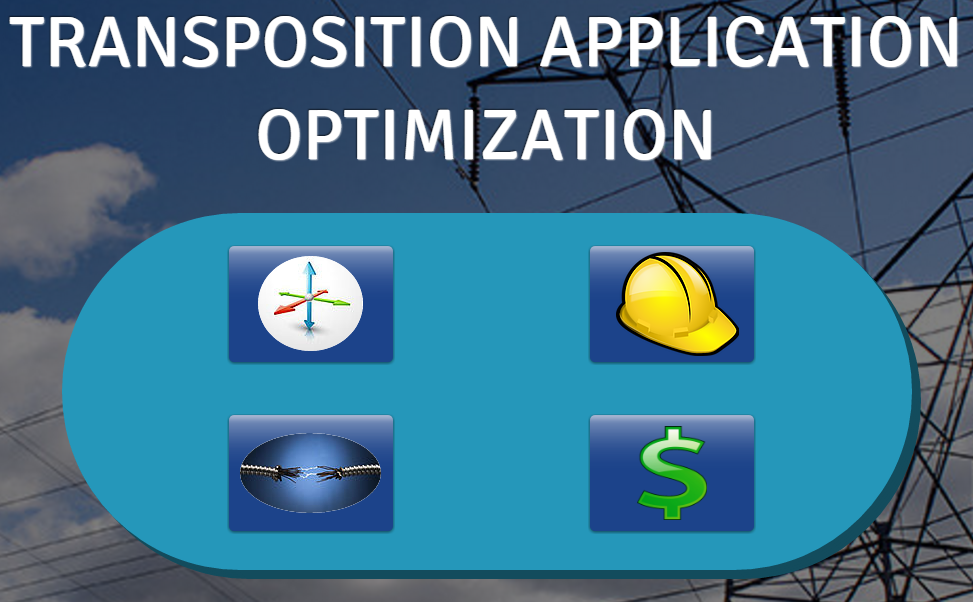 65 miles
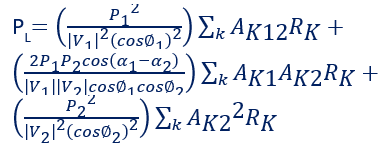 …
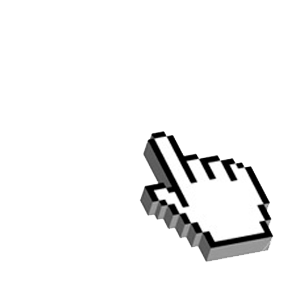 Calculate Construction Costs:
EXECUTE
Value of Money over Time:
65 miles
Equate and Compare
NO TRANSPOSITION
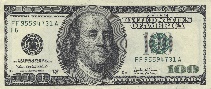 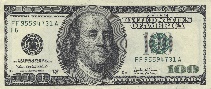 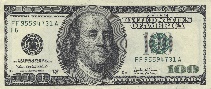 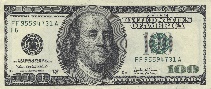 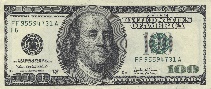 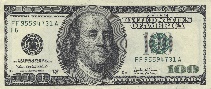 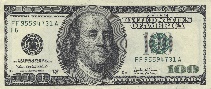 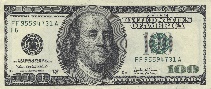 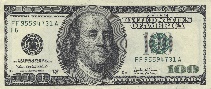 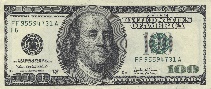 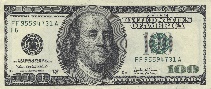 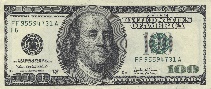 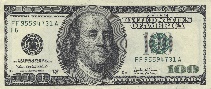 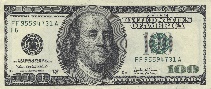 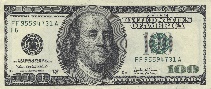 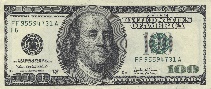 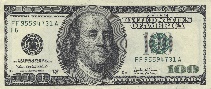 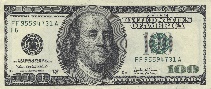 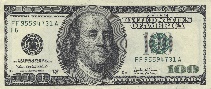 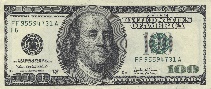 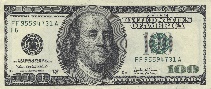 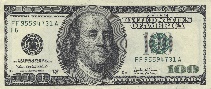 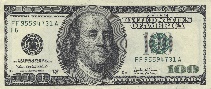 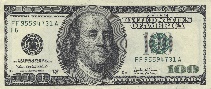 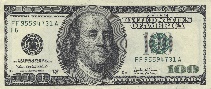 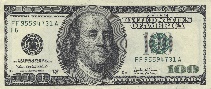 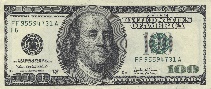 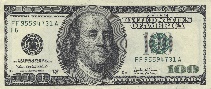 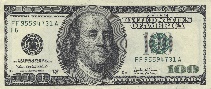 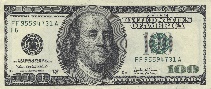 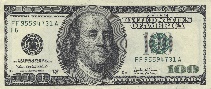 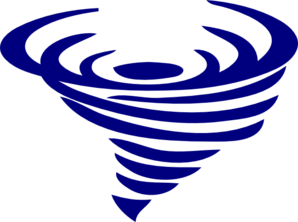 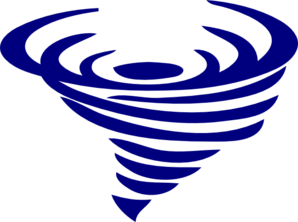 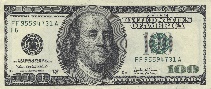 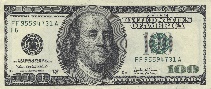 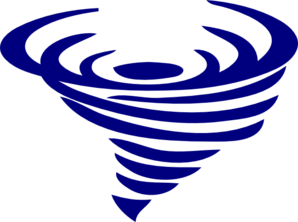 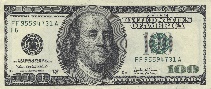 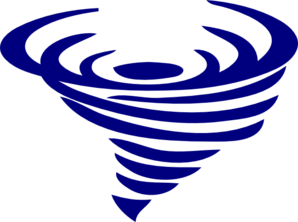 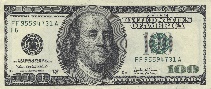 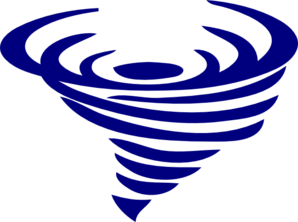 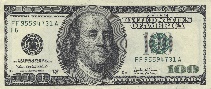 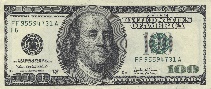 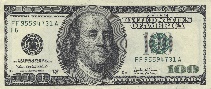 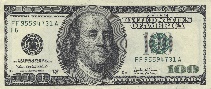 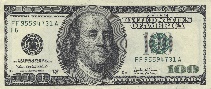 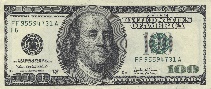 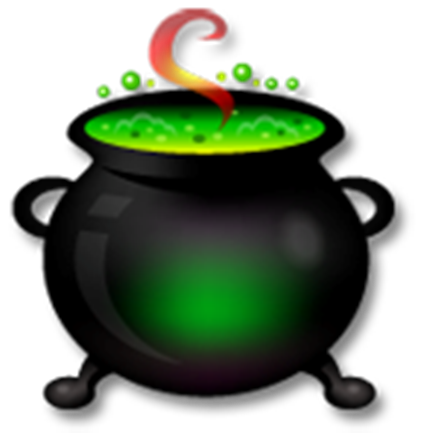 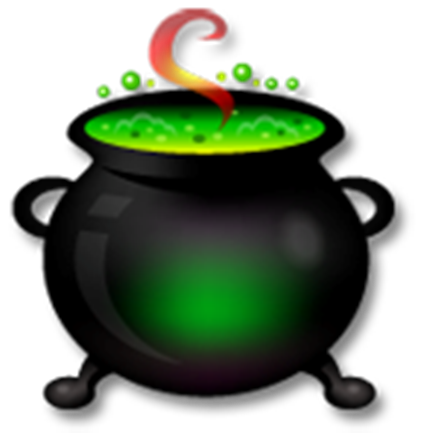 ∑ Transposition Costs
∑ Profits ↓
TRANSPOSITION
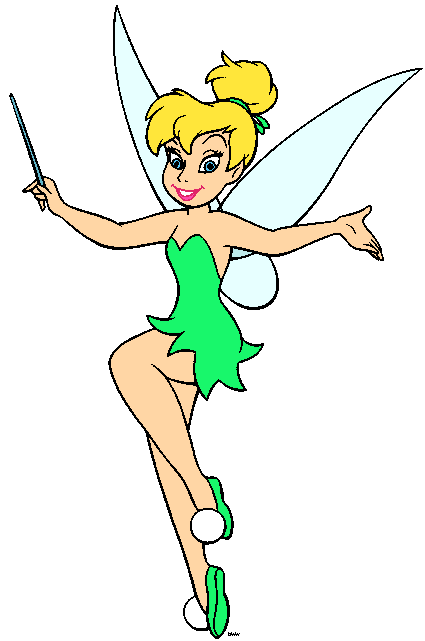 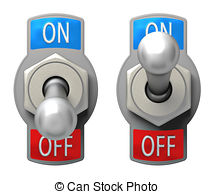 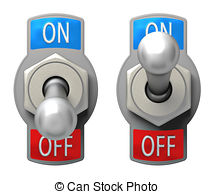 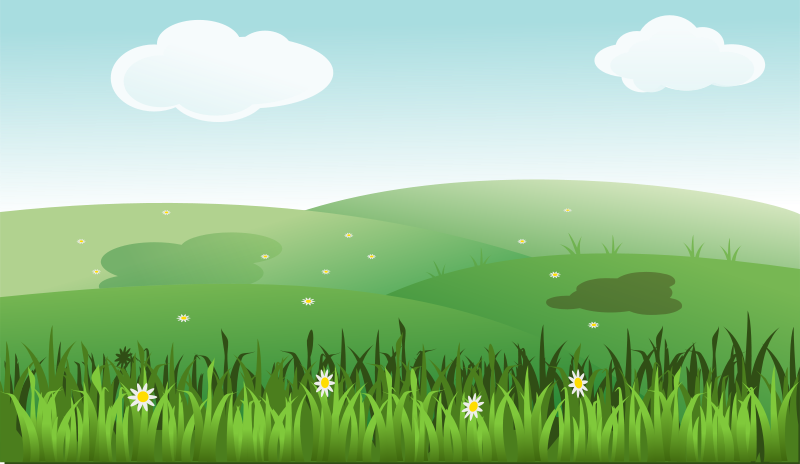 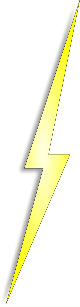 Safety first!
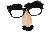 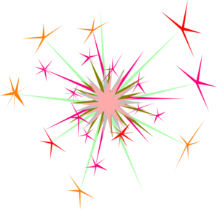 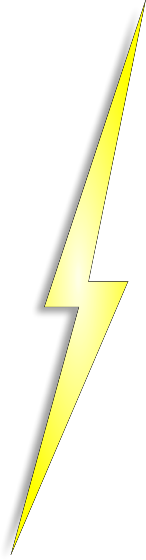 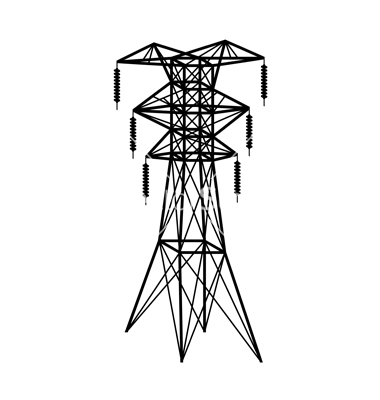 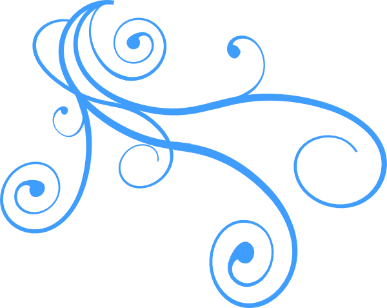 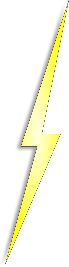 B Ø
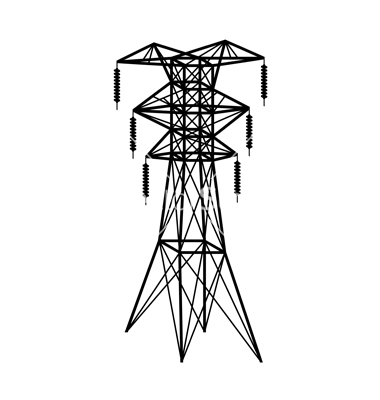 C Ø
A Ø
100%
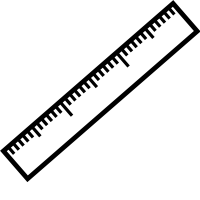 75%
100%
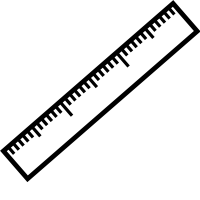 50%
75%
25%
50%
0%
25%
0%
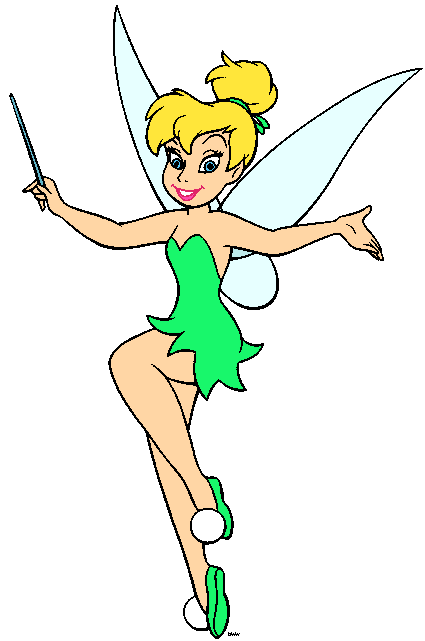 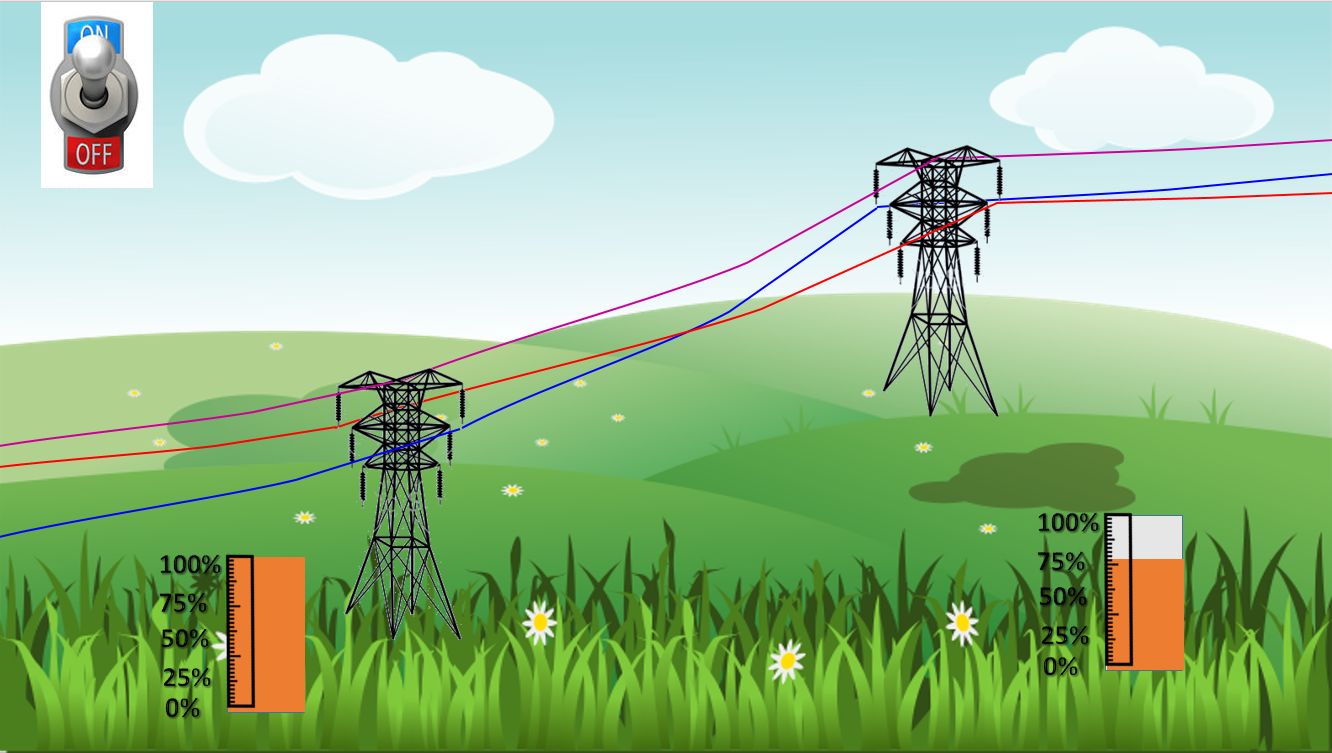 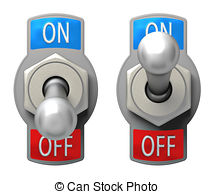 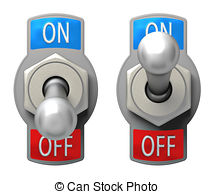 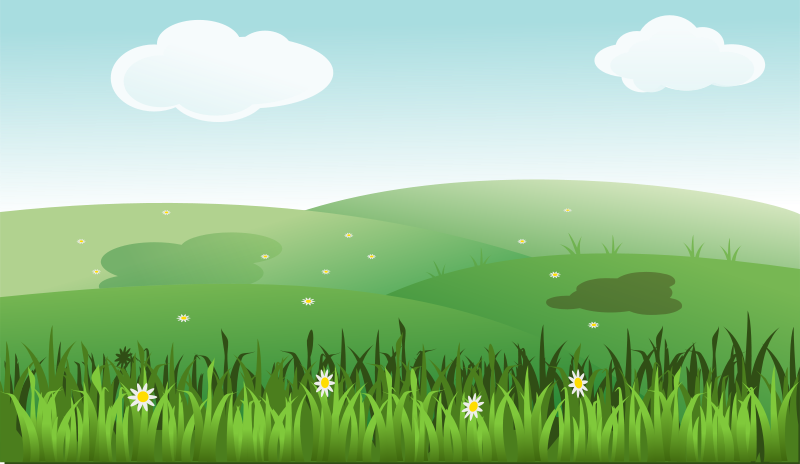 Transposition!!!
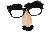 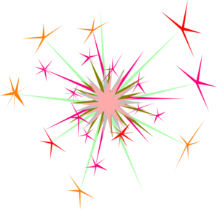 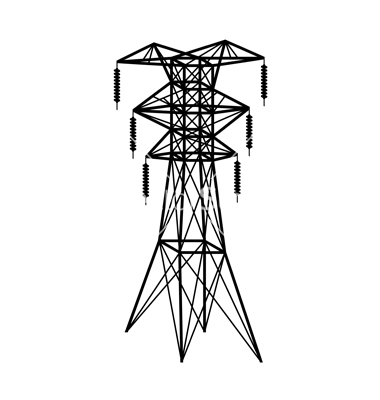 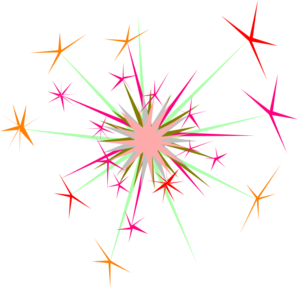 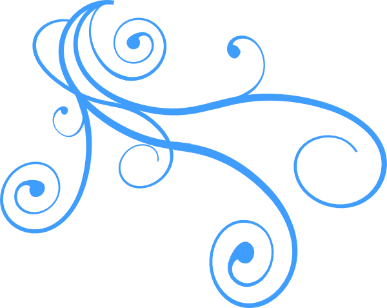 B Ø
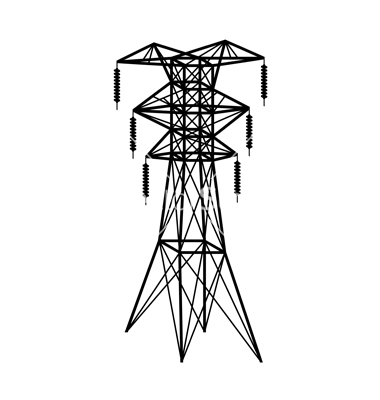 C Ø
A Ø
100%
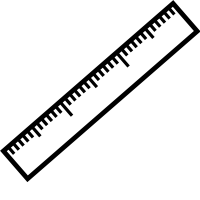 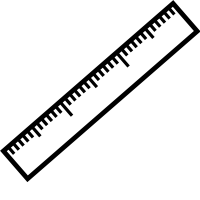 75%
100%
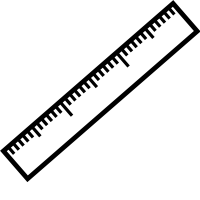 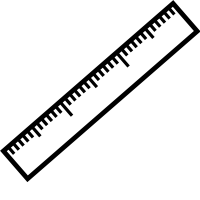 50%
75%
25%
50%
0%
25%
0%
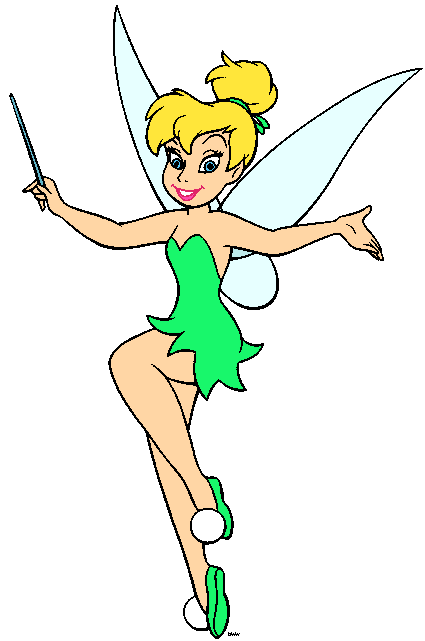 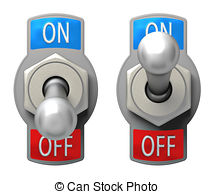 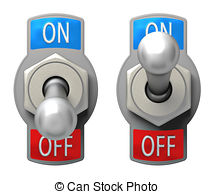 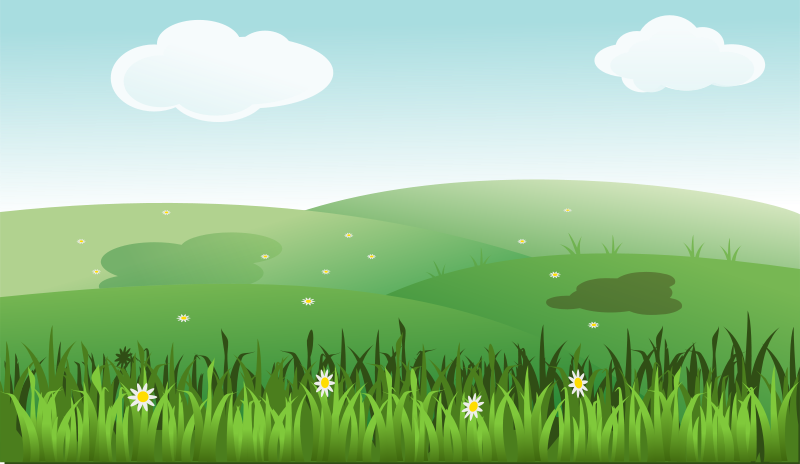 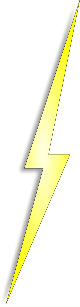 Power UP
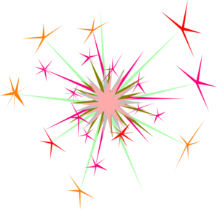 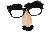 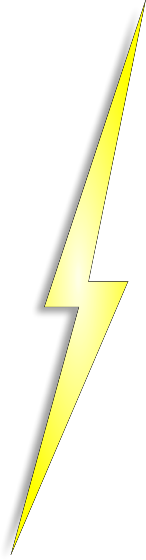 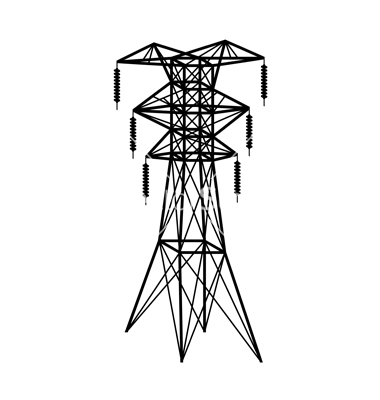 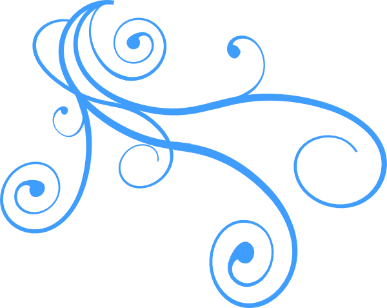 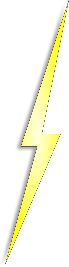 B Ø
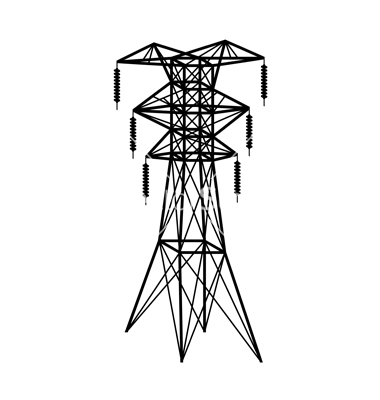 >5% ↑
C Ø
A Ø
100%
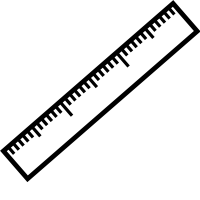 75%
100%
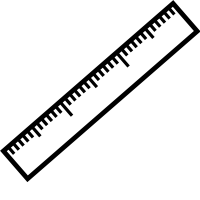 50%
75%
25%
50%
0%
25%
0%
5% ↑
Most Conservative Estimate Using Transposition:
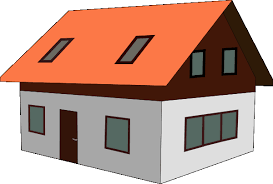 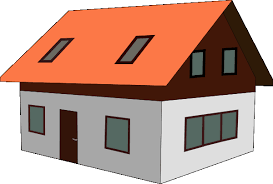 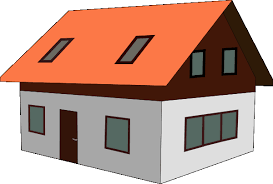 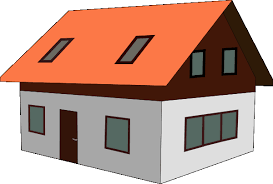 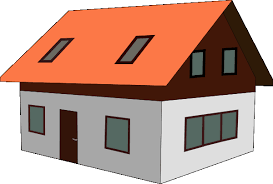 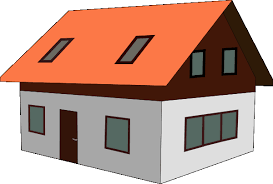 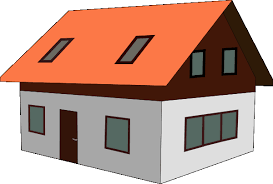 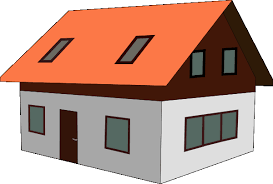 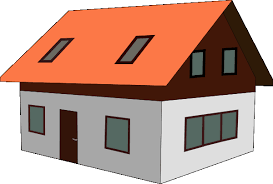 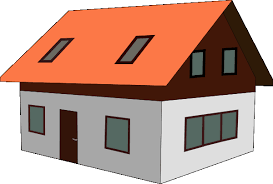 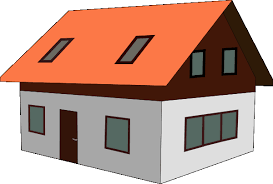 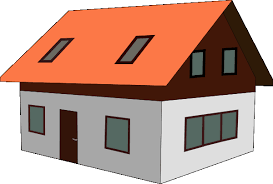 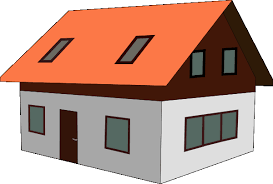 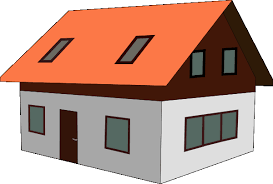 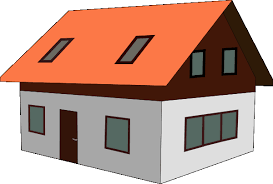 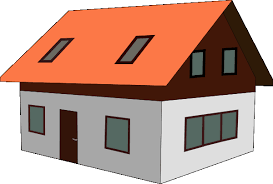 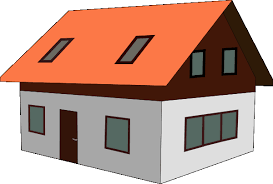 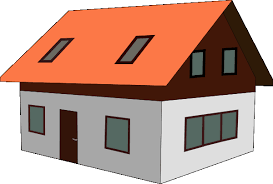 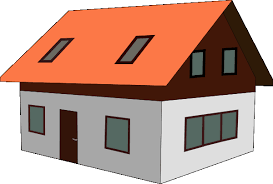 +18,000 Homes
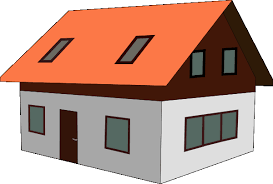 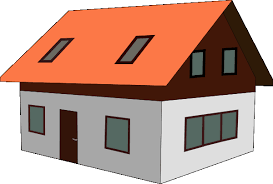 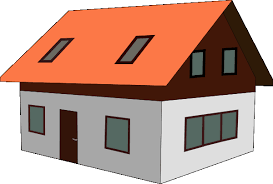 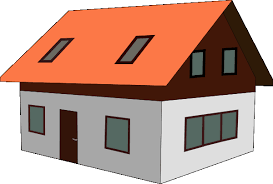 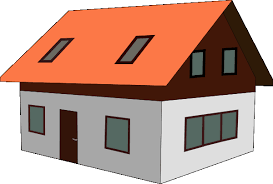 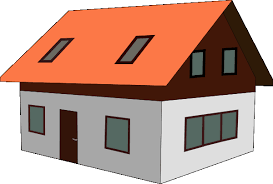 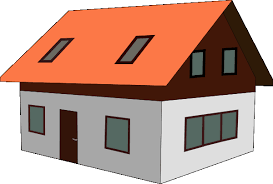 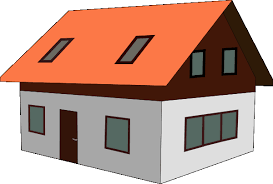 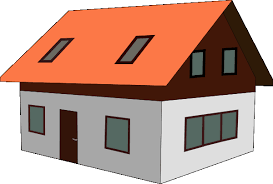 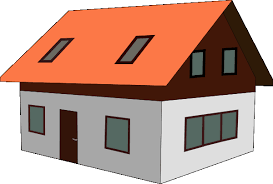 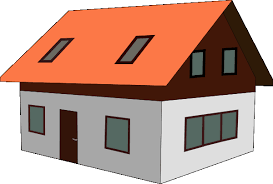 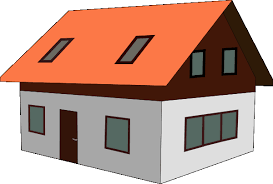 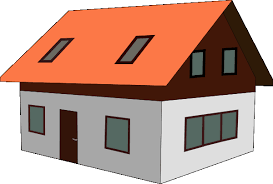 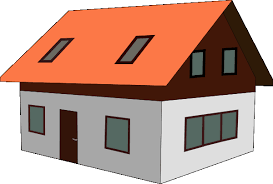 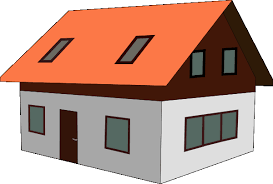 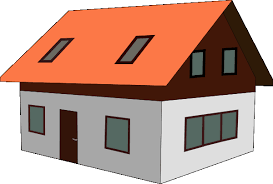 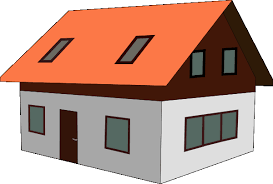 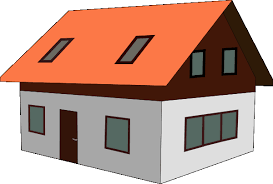 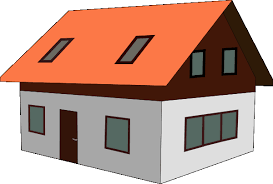 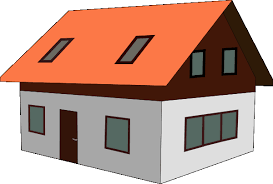 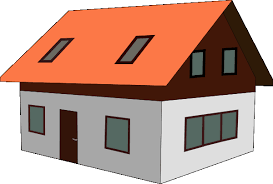 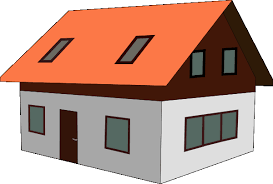 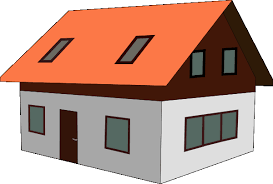 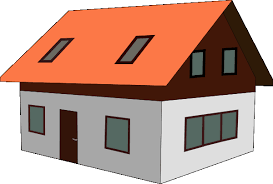 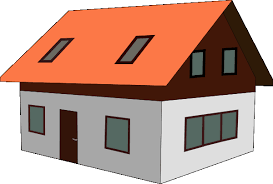 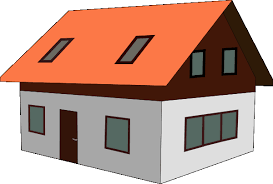 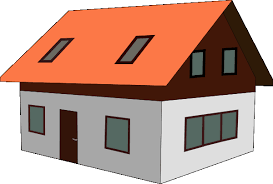 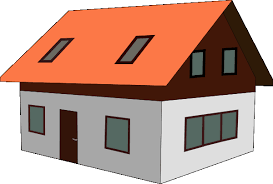 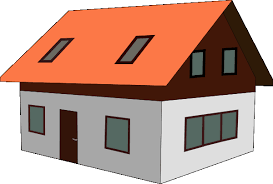 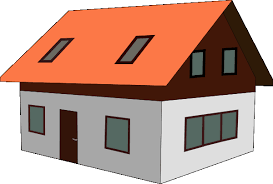 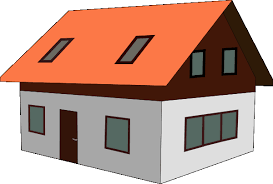 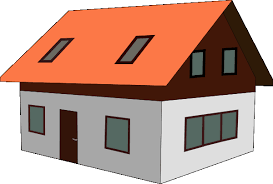 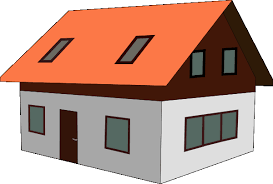 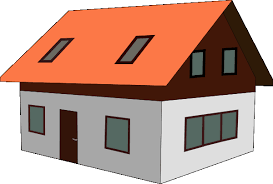 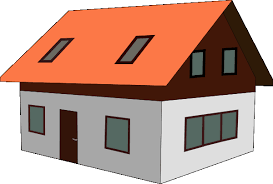 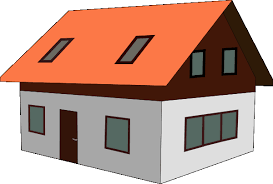 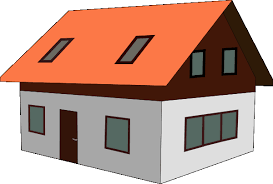 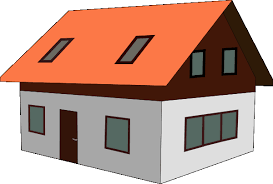 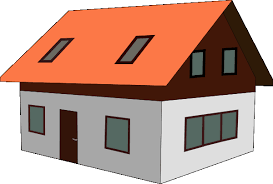 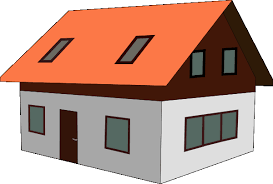 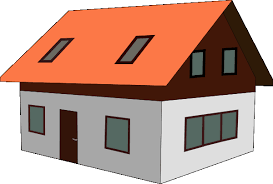 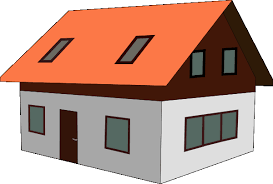 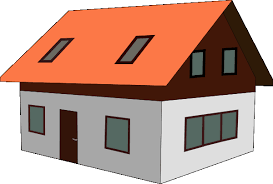 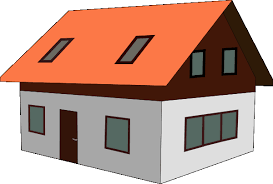 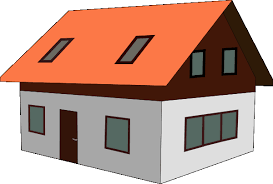 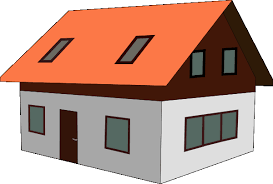 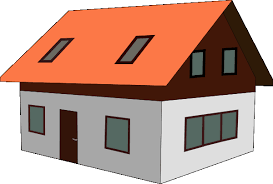 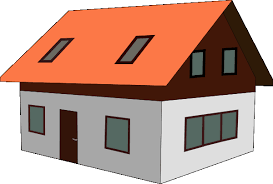 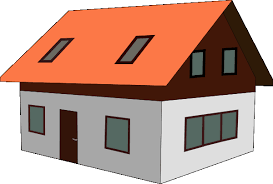 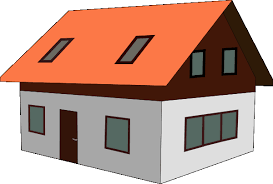 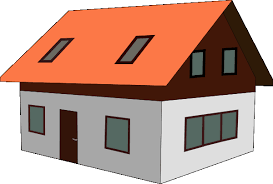 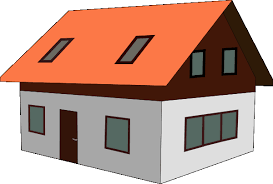 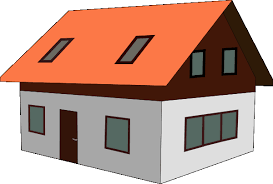 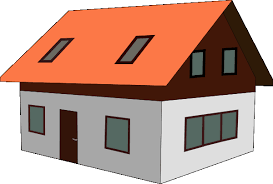 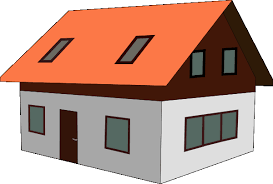 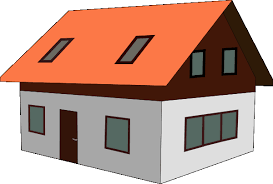 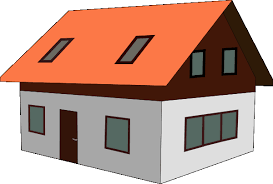 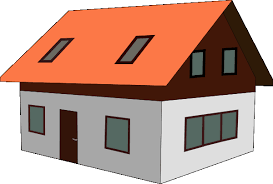 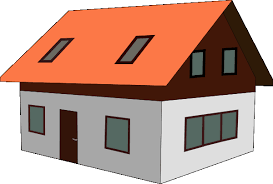 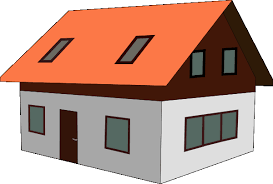 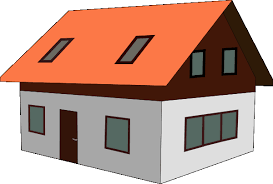 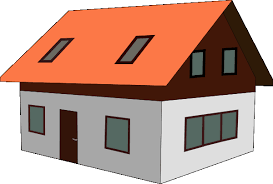 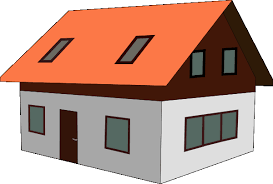 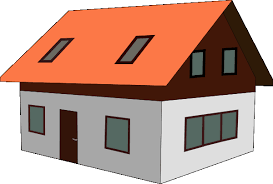 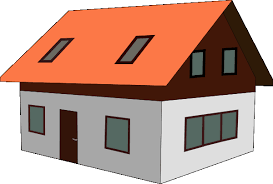 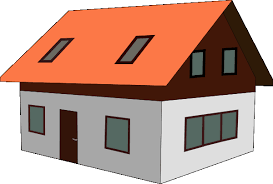 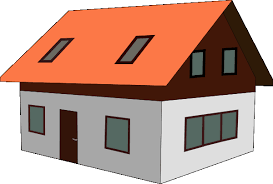 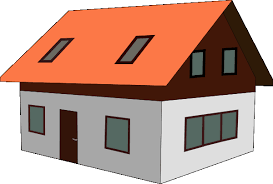 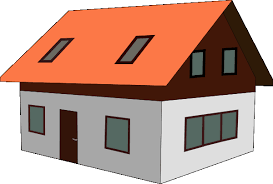 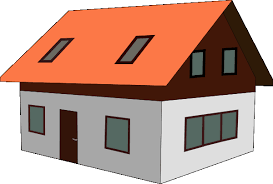 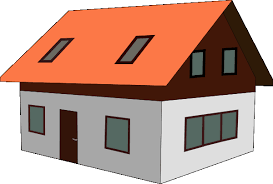 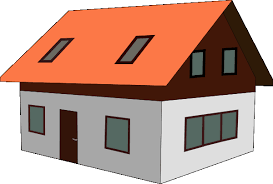 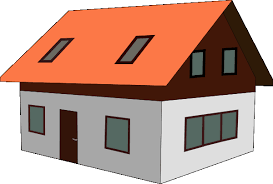 [Speaker Notes: This is the problem.
Current standards are between 25-300 miles.  Coupling doesn’t even start until 50 miles.]
Energy Consumption Forecast
quadrillion BTU’s
Present
OECD
$310 billion in potential profits by 2040
1,000
0
200
400
600
800
1990
2000
2012
2020
2030
2040
NON-OECD
courtesy of EIA.gov
$1.7 trillion in potential profits by 2040
Who would you rather be?
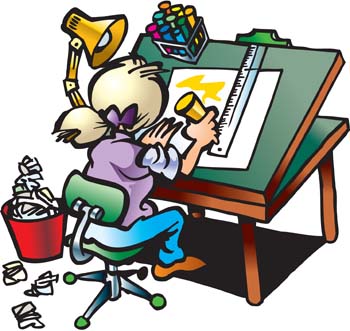 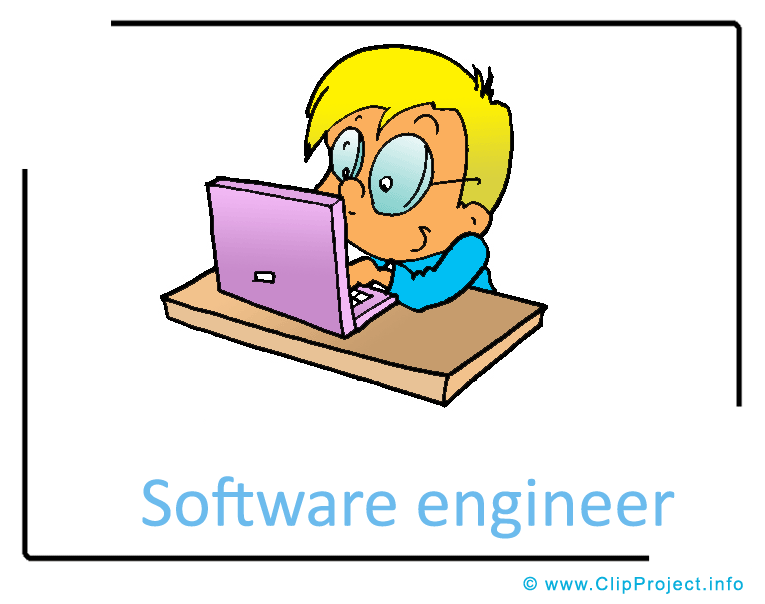 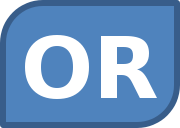 [Speaker Notes: Engineer vs computer]
What would you rather spend?
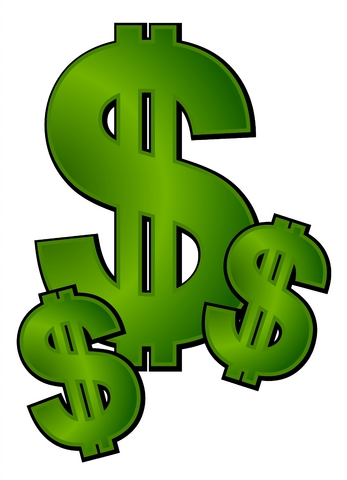 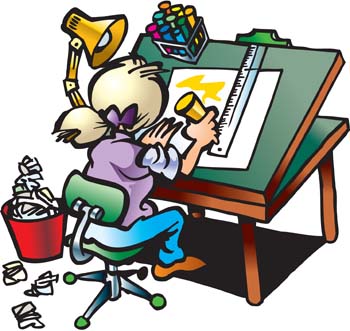 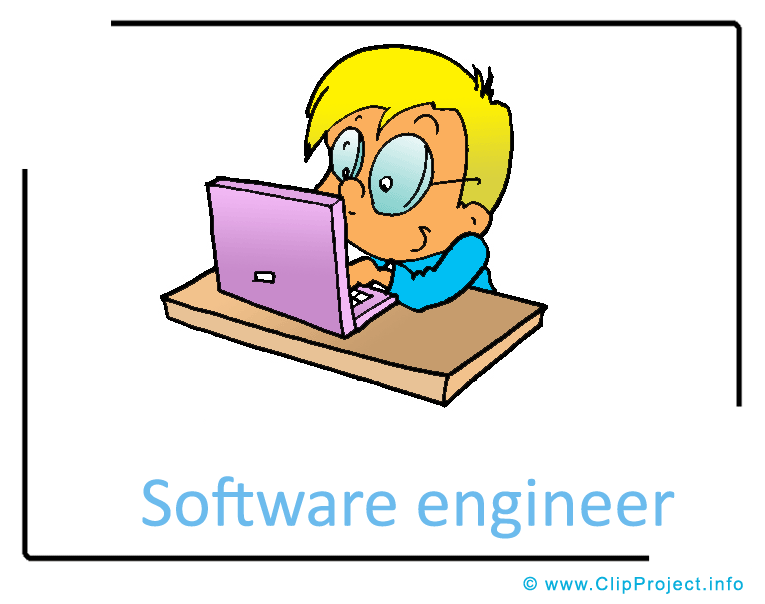 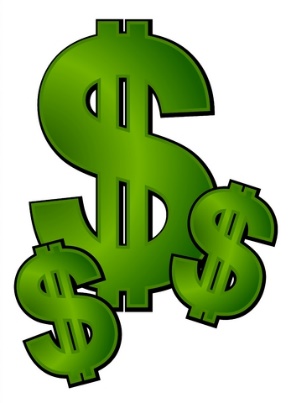 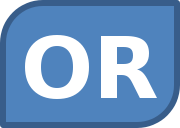 [Speaker Notes: Engineer vs computer]
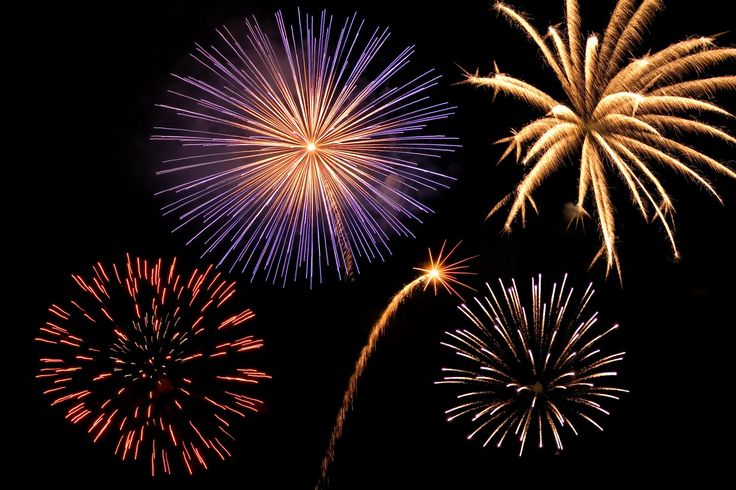 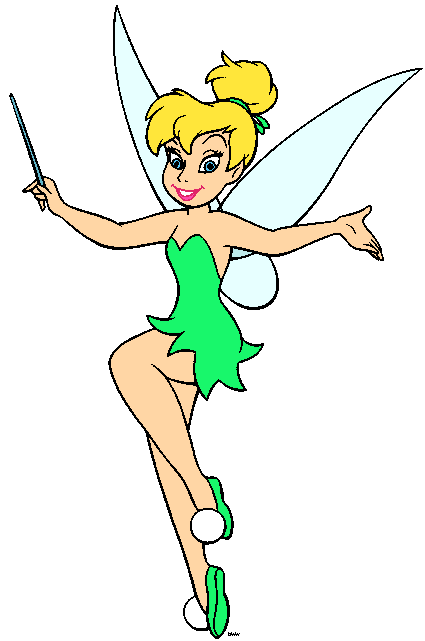 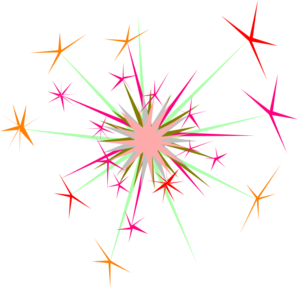 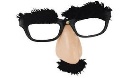 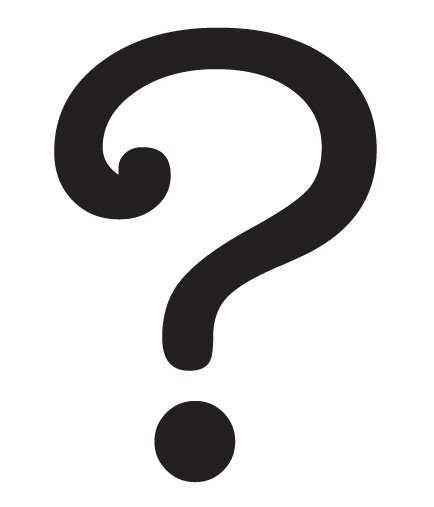 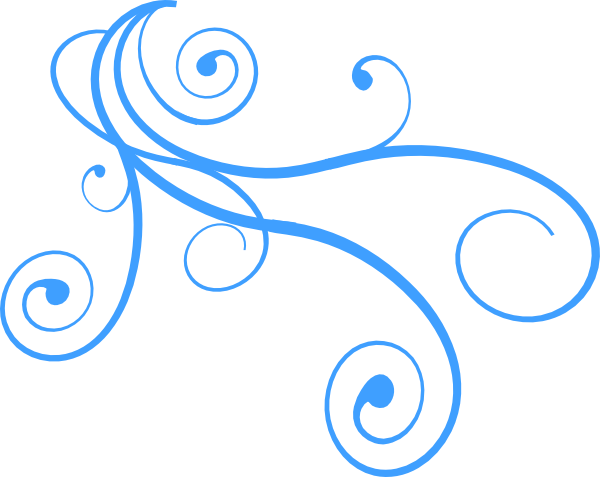 The End
[Speaker Notes: Engineer vs computer]
ALL WILL BOW BEFORE YOUR EFFICIENCY
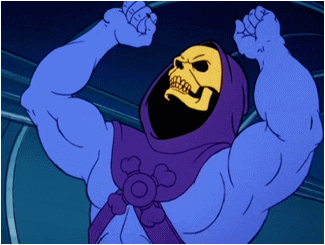 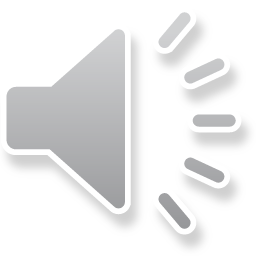